Texte introductif :
Les enjeux de l’enseignement de la compréhension
Cadre institutionnel et apports de la recherche
 I.1 Texte de présentation, cheminement du lecteur expert
 I.2 Quelques fonctions cognitives en jeu et gestes professionnels afférents
 I.3 La compréhension ce n’est pas, c’est…
 I.4 Comprendre et interpréter
 I.5 Appréhender les difficultés (analyse fine de supports : images, texte et discours)
 I.6 L’apprentissage de la compréhension dans le socle 2015 et les programmes 2016
 I.7 Articles de chercheurs
Outils didactiques
 II.1 L’enseignement explicite
 II.2 Les spécificités de l’image et la relation texte/image
 II.3 Spécificités des textes composites (ou polymorphes)
 II.4 Grille d’analyse de texte littéraire
 II.5 Grille d’analyse de texte documentaire et de page web
 II.6 Le rôle de l’oral dans la compréhension de textes lus ou entendus
 II.7 La lecture à haute voix
 II.8 Ateliers de Compréhension de Textes (TFL – ACT. ROLL)
 II.9 Outils de travail de l’élève et de l’enseignant
Pistes pédagogiques 
et activités
Des modalités d’apprentissage
reposant sur :
Des entrées dans l’apprentissage de la compréhension en lien avec les préconisations des programmes
Un enseignement explicite favorisant la métacognition et l’apprentissage de stratégies.
Compétences et thématiques sont travaillées dans différents enseignements et présentées sous formes de séquences déclinées en séances et/ou d’activités décrochées :
Des recours importants à l’oral, aux interactions et à l’écrit pour étayer les processus à l’œuvre dans la construction de cet apprentissage et rendre explicites pour tous, les habiletés intégrées par les lecteurs experts.
Les personnages : III.1Littérature - III.1bisQuestionner le monde (temps) - Arts plastiques
Les lieux et déplacements : III.2 Littérature – III.2bis EPS  - Questionner le monde (espace)
La chronologie :  III.3Littérature - III.3bisQuestionner le monde (matière, objets et temps) 
L’étude de la langue  :
 Approche grammaticale : III.4 français - III.4bis Langue vivante étrangère
 Anaphores et substituts  nominaux : III.5 Français - III.5bisMathématiques
 Les inférences : 
III.6 Comprendre les processus 
III.6bis Les inférences en lecture d’images
Des pistes pédagogiques proposant : 
 l’étude de textes longs
 des activités ciblées pour favoriser l’accompagnement pédagogique, la consolidation d’habiletés ou l’entrainement.
http://imagesetlangages.fr/GA_Comprehension-C2/Accueil_GA.htm
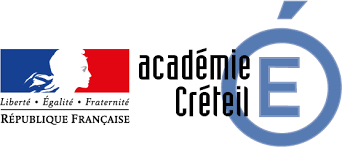 Groupe Académique Créteil      Enseignement de la compréhension aux C2 et C3
Groupe de travail initié par Dominique Roure IA IPR, puis dirigé par Catherine Ferrier IA IPR et Muriel Namur IEN. 



Ont contribué à l'élaboration des outils : 

Dominique Roure, Catherine Ferrier, Muriel Namur, Nathalie Alcindor, Christelle Bondeau, Fabienne Dachet, Florence Gilat, Catherine Richet, Annick Séris et Suzanne Sicard.